Організація і основні форми навчального процесу
Зміст
Особливості організації навчального процесу у ЗВО. 
Права та обов’язки студента, який навчається у вищому навчальному закладі.
Технічні засоби, які використовуються для навчання (мультимедіа, нові комп’ютерні розробки). 
Поняття та зміст лекцій, практичних занять, лабораторних занять, семінарських занять, курсових робіт та проектів, заліки та іспити, навчальна і виробнича практика та їх значення для навчання та засвоєння нових знань, навичок та вмінь. 
Наукова робота студентів та її значення для становлення особистості та висококваліфікованого фахівця. 
Організація самостійної роботи студентів.
Особливості організації навчального процесу у ЗВО
Науково-методичне забезпечення навчального процесу включає:
— державні стандарти освіти;
— навчальні плани;
— навчальні програми з усіх дисциплін;
— програми практик;
— підручники і навчальні посібники;
— контрольні роботи з навчальних дисциплін;
— контрольні завдання до семінарських, лабораторних і практичних занять;
— індивідуальні семестрові завдання для самостійної роботи;
— методичні матеріали з питання виконання курсових і дипломних робіт.
"СТУДЕНТ" З ЛАТИНСЬКОЇ – ЛЮДИНА, ЩО СТАРАННО ПРАЦЮЄ, УЧИТЬСЯ, ТОБТО ОВОЛОДІВАЄ ЗНАННЯМИ.
Студентський вік припадає на другу фазу юності та початок зрілості людини.
Протиріччя студентського віку
економічне протиріччя між різноманітністю бажань і можливістю їх здійснення;  
широта інформації вступає у протиріччя з глибиною її осмислення;  
суперечливий характер розвитку психічних функцій та інтелекту позначається на успіхах у навчанні; 
Основні риси студентського віку:  
становлення самостійності; 
максималізм і категоричність; 
формування ідеалу; 
потреба кохання; 
створення сім'ї; 
оптимізм; 
формування політичної свідомості.
Труднощі студентського віку: 
 
дидактичні; 
соціально-психологічні;
професійні.
Права та обов’язки студента, який навчається у вищому навчальному закладі
Стаття 62. Права осіб, які навчаються у закладах вищої освіти
Стаття 63. Обов’язки осіб, які навчаються у закладах вищої освіти
Особи, які навчаються у закладах вищої освіти, зобов’язані:
дотримуватися вимог законодавства, статуту та правил внутрішнього розпорядку закладу вищої освіти;
виконувати вимоги з охорони праці, техніки безпеки, виробничої санітарії, протипожежної безпеки, передбачені відповідними правилами та інструкціями;
виконувати вимоги освітньої (наукової) програми (індивідуального навчального плану (за наявності), дотримуючись академічної доброчесності, та досягати визначених для відповідного рівня вищої освіти результатів навчання.
Особи, які навчаються у закладах вищої освіти, мають право на:
вибір форми навчання під час вступу до закладу вищої освіти;
безпечні і нешкідливі умови навчання, праці та побуту;
трудову діяльність у позанавчальний час;
додаткову оплачувану відпустку у зв’язку з навчанням за основним місцем роботи, скорочений робочий час та інші пільги, передбачені законодавством для осіб, які поєднують роботу з навчанням;
Права студента
на вибір форми навчання; 
на безпечні і нешкідливі умови навчання, праці та побуту; 
на трудову діяльність у позанавчальний час та пільги, передбачені законодавством для осіб, які поєднують роботу з навчанням; 
на користування навчальною, науковою, виробничою, культурною, спортивною, побутовою, оздоровчою базою ВНЗ; 
 
на творче самовираження; 
на участь в університетському самоврядуванні; 
надання пропозицій щодо умов і розмірів плати за навчання; 
на участь в об'єднаннях громадян; 
на участь у формуванні індивідуального навчального плану; 
на моральне та/або матеріальне заохочення за успіхи; 
на захист від будь-яких форм експлуатації та насильства; 
на канікулярну відпустку тривалістю не менше 8 календарних тижнів; 
 
на отримання стипендій; 
 
на пільговий проїзд; 
на забезпечення гуртожитком у порядку, встановленому КабМіном України; 
 
Обов'язки студента
додержуватися законів, статуту та правил внутрішнього розпорядку вищого навчального закладу; 
 
виконувати графік навчального процесу та вимоги навчального плану.
Технічні засоби, які використовуються для навчання (мультимедіа, нові комп’ютерні розробки)
Технічні засоби навчання — необхідний чинник засвоєння знань. До них належать: дидактична техніка (кіно-, діапроектори, телевізори, відеомагнітофони, електрофони), аудіовізуальні засоби; екранні посібники статичної проекції (діафільми, діапозитиви, транспаранти, дидактичні матеріали для епіпроекції), окремі посібники динамічної проекції (кінофільми, кінофрагменти та ін.), фонопосібники (диско- і магнітофонні записи), відеозаписи, радіо- і телевізійні передачі.
Активне застосування технічних засобів навчання - це не привілей окремих викладачів. Сучасні ТЗН стають невід'ємною частиною учбового процесу скрізь, де є захоплені своєю справою викладачі, де навчання стало творчістю. Там, де технічні засоби використовуються грамотно і систематично, вони сприяють підвищенню ефективності і якості навчання.
Основними видами навчальних занять є: лекції, лабораторні, практичні, семінарські заняття, комп’ютерний практикум та консультації
Лекція – основний вид навчальних занять, призначених для викладення теоретичного матеріалу. Тематика лекцій визначається робочою програмою навчальної дисципліни.
Лекції проводяться лекторами – професорами і доцентами, а також провідними науковими працівниками та спеціалістами, запрошеними для читання лекцій.
Лабораторне заняття – вид навчального заняття, на якому студент під керівництвом викладача проводить натурні або імітаційні експерименти чи дослідження з метою практичного підтвердження окремих теоретичних положень, набуває практичних навичок роботи з лабораторним обладнанням, оснащенням, обчислювальною технікою, вимірювальною апаратурою, оволодіває методикою експериментальних досліджень у конкретній предметній галузі та обробки отриманих результатів.
Лабораторне заняття включає проведення контролю щодо підготовки студентів до виконання конкретної лабораторної роботи, виконання власне лабораторних досліджень, оформлення індивідуального звіту про виконану роботу та його захист.
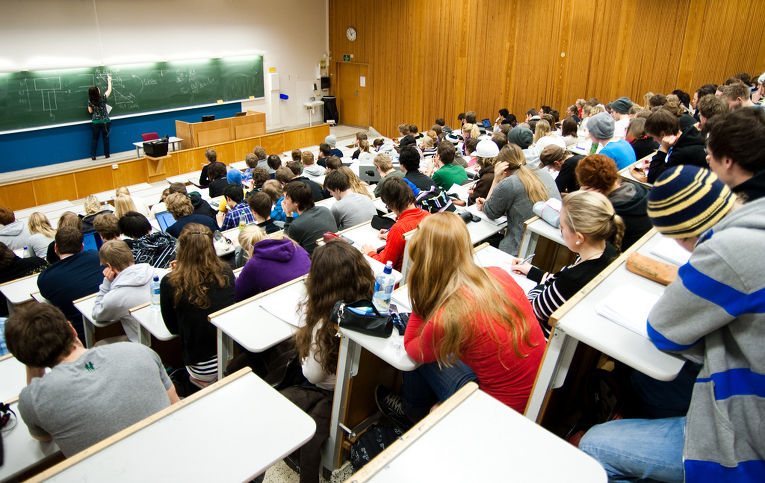 Практичне заняття – вид навчального заняття, на якому студенти під керівництвом викладача шляхом виконання певних відповідно сформульованих завдань закріплюють теоретичні положення навчальної дисципліни і набувають умінь та навичок їх практичного застосування.
Практичне заняття включає проведення контролю знань, умінь та навичок, постановку загальної проблеми (завдання) викладачем та її обговорення за участю студентів, розв’язання задач з їх обговоренням, вирішення контрольних завдань, їх перевірка та оцінювання.
Семінарське заняття – вид навчального заняття, на якому викладач організує дискусію з попередньо визначених проблем. На підставі індивідуальних завдань (рефератів) студенти готують тези виступів з цих проблем.
На кожному семінарському занятті викладач оцінює рівень підготовлених студентами рефератів, виступів, активність їх в дискусії, вміння формулювати та відстоювати свою позицію тощо. Оцінки за кожне семінарське заняття враховуються при визначенні підсумкової оцінки з даної навчальної дисципліни.
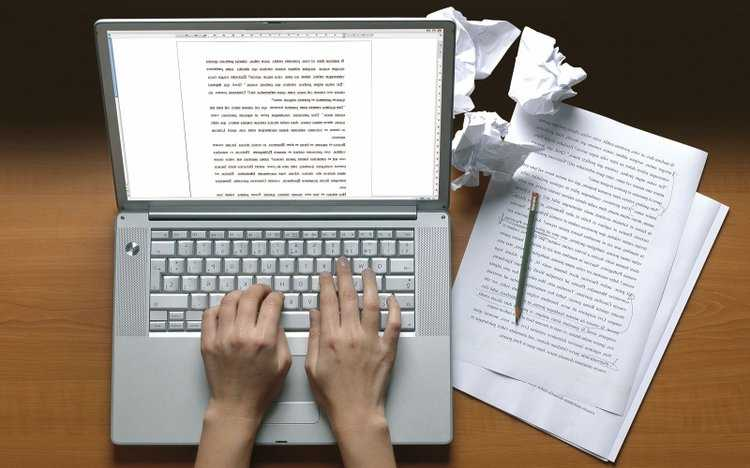 Курсовий проект (КП) з навчальної дисципліни – це творче індивідуальне завдання, кінцевим результатом виконання якого є розробка нового продукту (пристрою, обладнання, технологічного процесу, механізму, апаратних і програмних засобів тощо (або їх окремих частин)). Курсовий проект містить розрахунково-пояснювальну записку, креслення та інші матеріали, які визначаються завданням на курсове проектування. Курсовий проект виконується студентом самостійно під керівництвом викладача протягом визначеного терміну в одному семестрі згідно з технічним завданням на основі знань та умінь, набутих з даної та суміжних дисциплін, а також матеріалів промислових підприємств і науково-дослідних установ, патентів тощо.
Курсова робота (КР) – це індивідуальне завдання, яке передбачає розробку сукупності документів (розрахунково-пояснювальної або пояснювальної записки, при необхідності – графічного, ілюстративного матеріалу) та є творчим або репродуктивним рішенням конкретної задачі щодо об’єктів діяльності фахівця (пристроїв, обладнань, технологічних процесів, механізмів, апаратних та програмних засобів, або їх окремих частин; економічних, соціальних, лінгвістичних проблем тощо), виконаним студентом самостійно під керівництвом викладача згідно із завданням, на основі набутих з даної та суміжних дисциплін знань та умінь.
Практика є необхідним компонентом підготовки фахівців певного освітньо-кваліфікаційного рівня. Метою практики є оволодіння студентами сучасними методами, формами організації та знаряддями праці в галузі їх майбутньої професії, формування у них професійних умінь і навичок для прийняття самостійних рішень під час конкретної роботи в реальних виробничих умовах, виховання потреби систематично поновлювати свої знання та творчо їх застосовувати в практичній діяльності.
Звіт з практики захищається студентом перед комісією, яка призначається на кафедрі. Студенту, який не виконав програму практики з поважних причин, може бути надано право проходження практики повторно. Студент, який отримав незадовільну оцінку з практики, відраховується з університету.
Наукова робота студентів та її значення для становлення особистості та висококваліфікованого фахівця
Науково-дослідна робота студентів є невід’ємною складовою наукової діяльності університету і першим етапом у підготовці наукових кадрів. Вона є одним із важливих засобів підвищення якості підготовки фахівців з вищою освітою, сприяє розширенню загального та професійного світогляду.
Науково-дослідна робота студентів поділяється на три основні види залежно від змісту і характеру проведення:
науково-дослідна робота студентів, яка передбачена навчальними планами і програмами та є обов’язковою;
науково-дослідна робота студентів, що доповнює освітній процес (поза межами безпосередньої освітньої програми);
дослідження студентів, які проводяться в позааудиторний час разом з науковцями університету.
Організація самостійної роботи студентів
Самостійну роботу розглядають як дидактичну форму навчання, що є системою організації педагогічних умов, які забезпечують управління навчальною діяльністю студентів. Проходить вона без участі викладача. Без умінь самостійної роботи молодий фахівець не зможе вдосконалюватись і відповідати вимогам професійної діяльності.
Керівництво процесом самостійної навчальної роботи має бути спрямоване не на примушування студентів до багатогодинного "сидіння за письмовим столом", а на формування в них потреби в самому процесі навчання, бажання вчитися раціонально, ефективно, оптимально й отримувати від цього насолоду.
Для цього необхідні такі умови: студент має знати програму на семестр, перелік і критерії оцінки не тільки знань, але й умінь, якими він має оволодіти; контролю й оцінюванню підлягає кожне самостійно виконане завдання кожного зі студентів; оцінка результатів самостійної роботи має бути гласною та аргументованою; позитивна психологічна атмосфера у групі має підтримувати раціонально організовану самостійну працю.
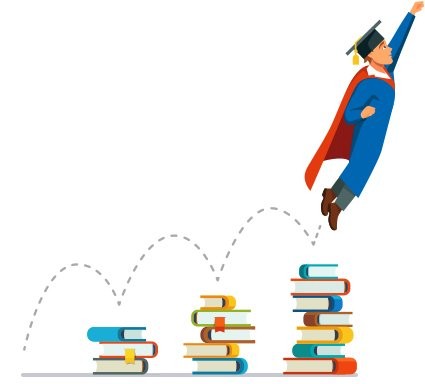 ДЯКУЮ ЗА УВАГУ!